Outline: γ-decay
Lecturer: Hans-Jürgen Wollersheim

e-mail: h.j.wollersheim@gsi.de

web-page: https://web-docs.gsi.de/~wolle/   and click on
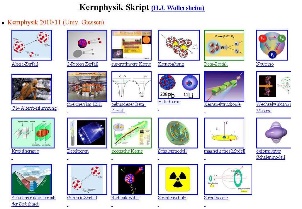 electromagnetic spectrum
angular momentum in γ-decay
emission of electromagnetic radiation
single particle transition
conversion electrons
γ-ray spectroscopy
γ-decay is an electromagnetic process where the nucleus decreases in excitation energy, but does not change proton or neutron numbers

 This decay process only involves the emission of photons (γ-rays carry spin 1)
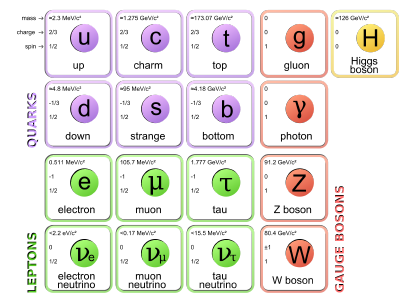 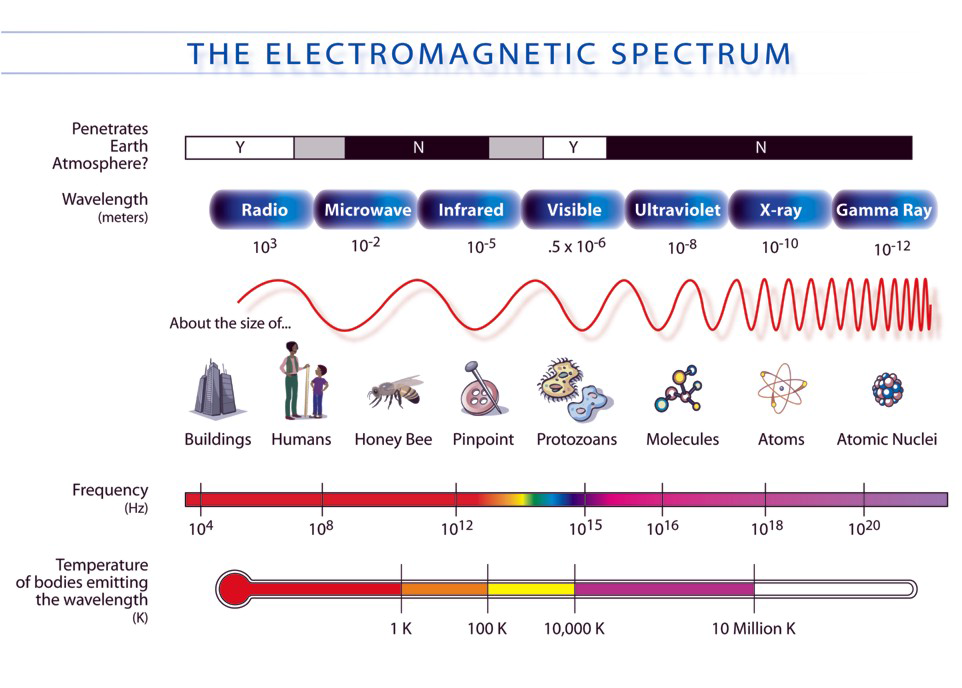 Electromagnetic spectrum
Electromagnetic decay modes
Pair conversion coefficients
E0 transitions: ΔL=0


e+ - e- pair
Angular distribution with spin oriented
Angular correlations
Polarization effects

γ-rays
Electron conversion coefficients
E0 transitions: ΔL=0


electron conversion
L
M
K
higher order effects: for example 2 photon emission is very weak
γ-decay
Gamma-ray emission is usually the dominant decay mode
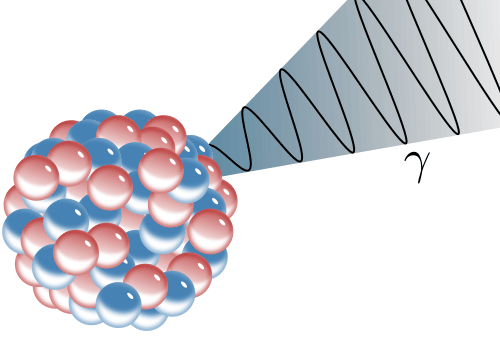 Measurements of γ-rays let us deduce: 
     energy, spin (angular distr. / correl.), parity (polarization), magnetic moment, 
     lifetime (recoil distance, Doppler shift), …
     of the involved nuclear levels.
137Cs detected in red: NaI scintillator
                            blue: HPGe (high purity Ge semiconductor)
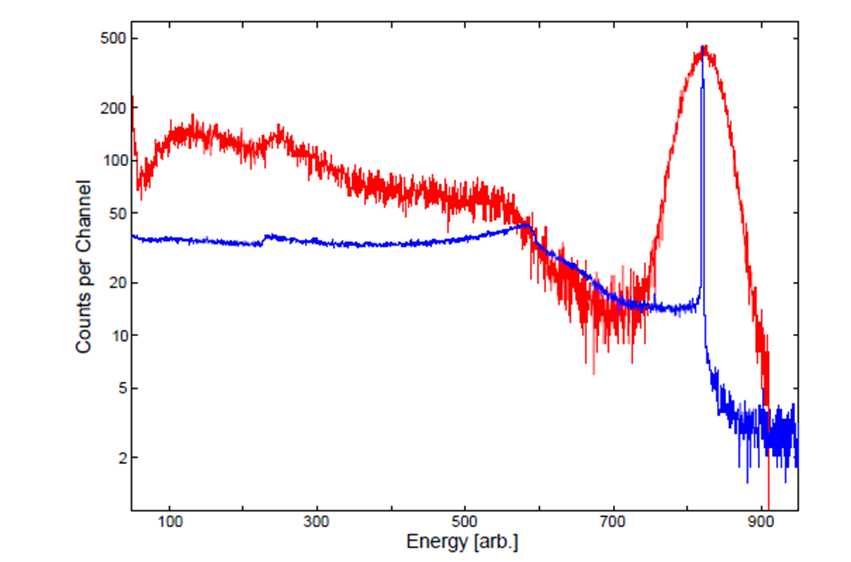 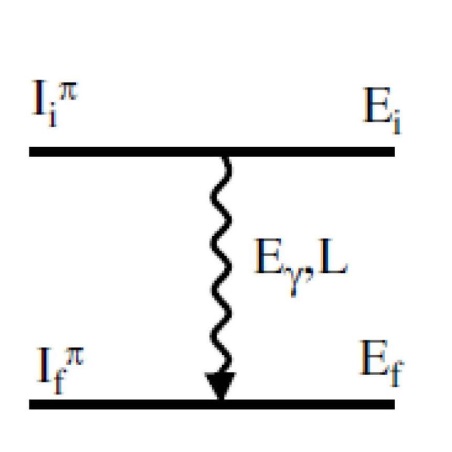 γ-decay in a nutshell
The photon emission of the nucleus essentially results from a re-ordering of nucleons within the shells.
 This re-ordering often follows α or β decay, and moves the system into a more energetically favorable state.
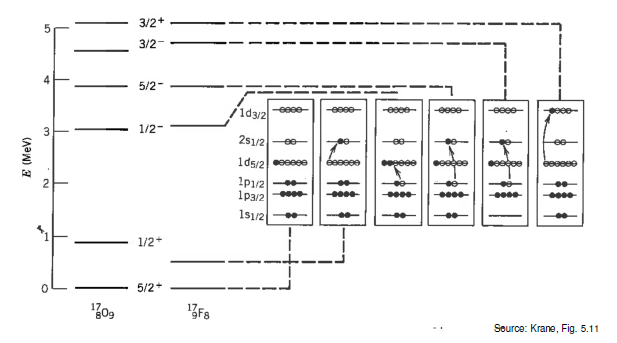 γ-decay
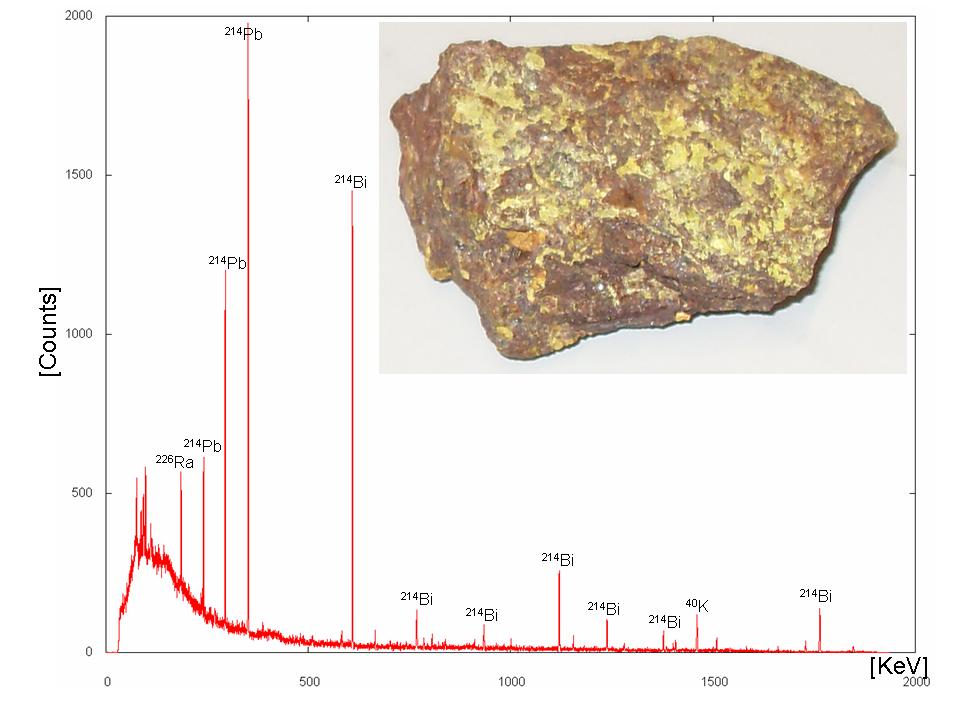 γ-ray spectrum of natU
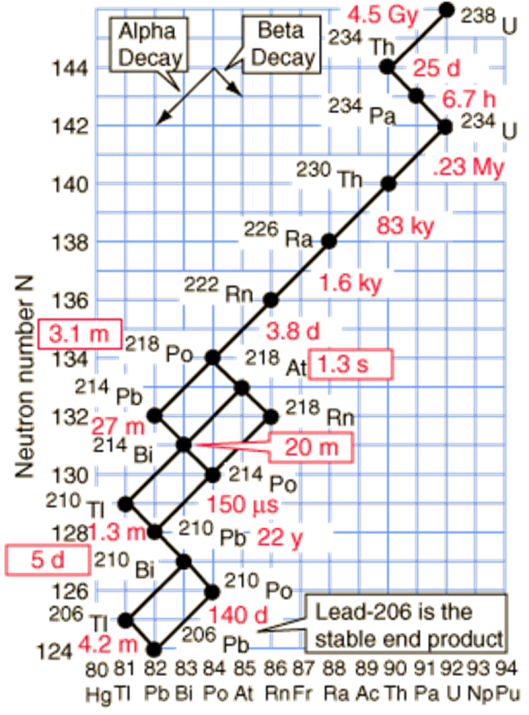 γ-decay
Most β-decay transitions are followed by γ-decay.
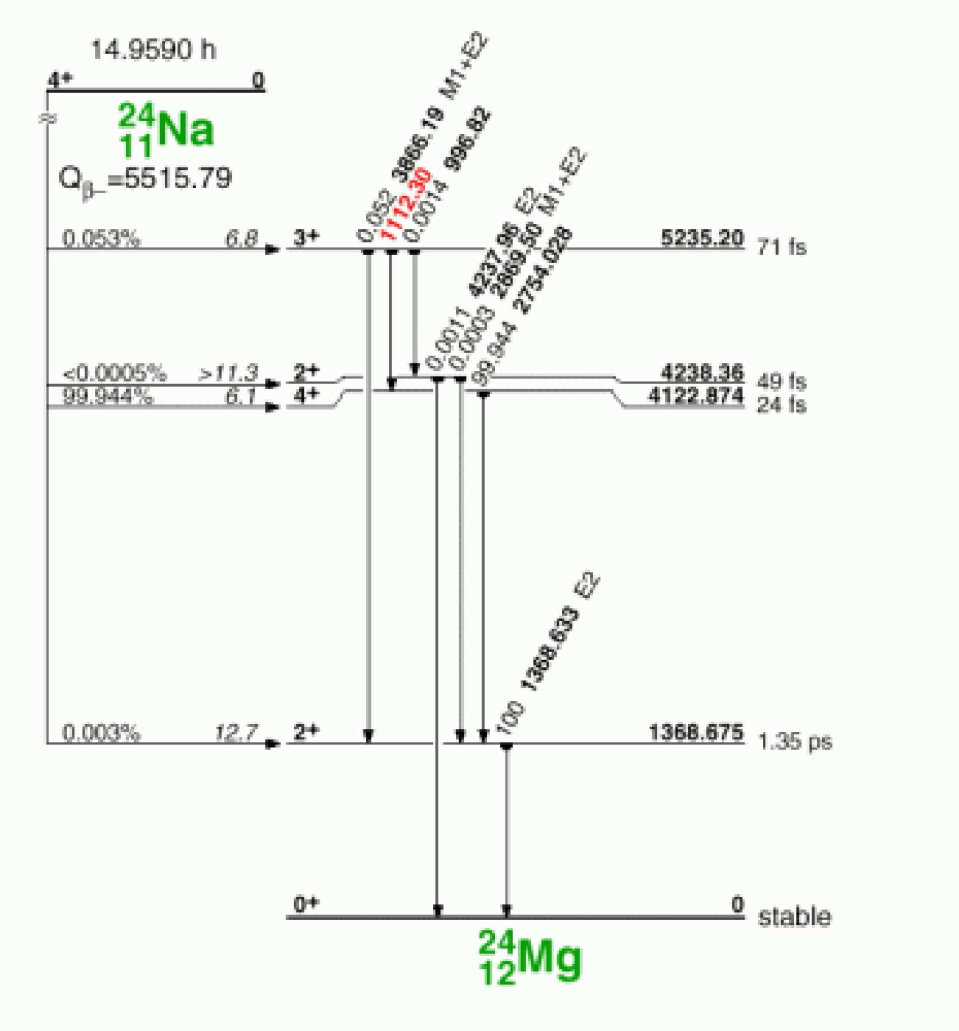 Classical electrodynamics
Electric/magnetic dipoles
Electric and magnetic dipole fields have opposite parity:
Magnetic dipoles have even parity and electric dipole fields have odd parity.
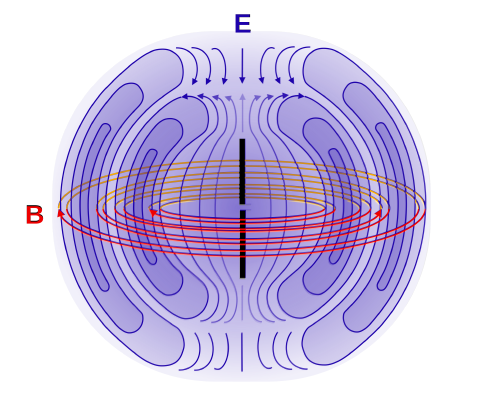 Higher order multipoles
Angular momentum in γ-decay
Characteristics of multipolarity
ℓ = 1
ℓ =2
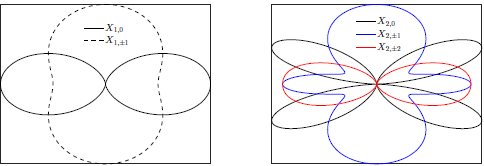 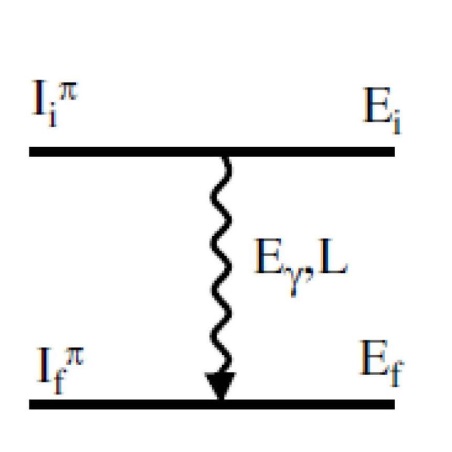 The basics of the situation
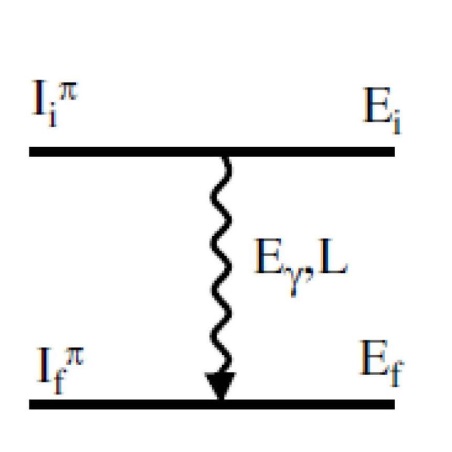 2
ℓ
0
The basics of the situation
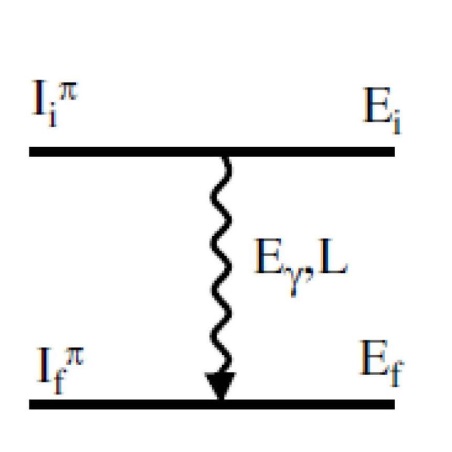 3
ℓ
2
The basics of the situation
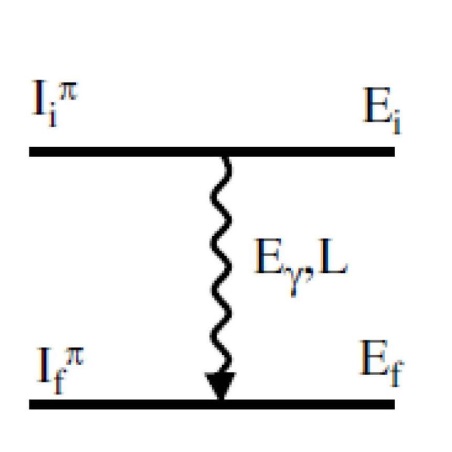 Electromagnetic transitions:
The basics of the situation
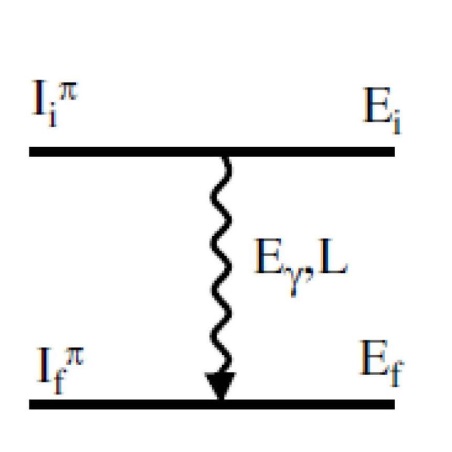 2+
ℓ
0+
The basics of the situation
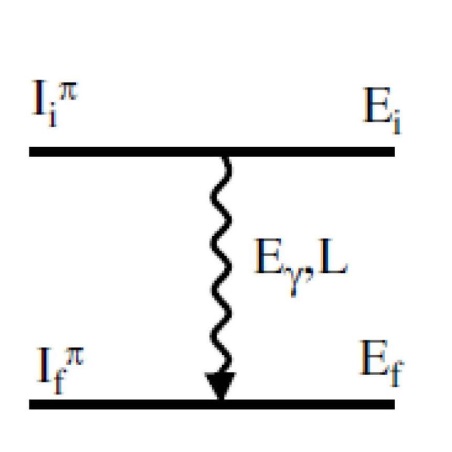 3+
ℓ
2-
mixed E1,M2,E3,M4,E5
The basics of the situation
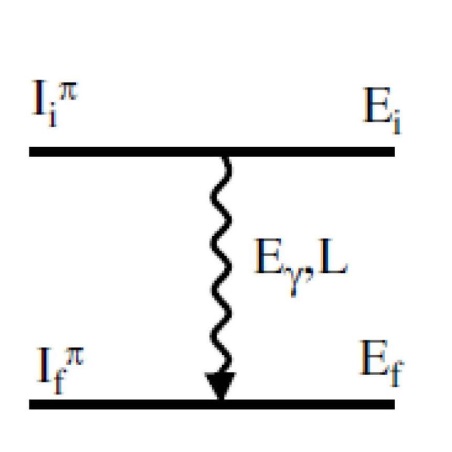 3+
ℓ
2+
mixed M1,E2,M3,E4,M5
The basics of the situation
Characteristics of multipolarity
ℓ = 1
ℓ =2
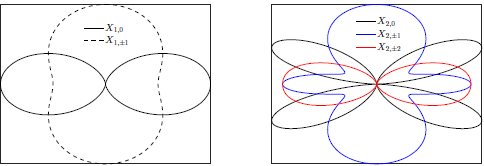 parity: electric multipoles π(Eℓ) = (-1)ℓ, magnetic multipoles π(Mℓ) = (-1)ℓ+1
Emission of electromagnetic radiation
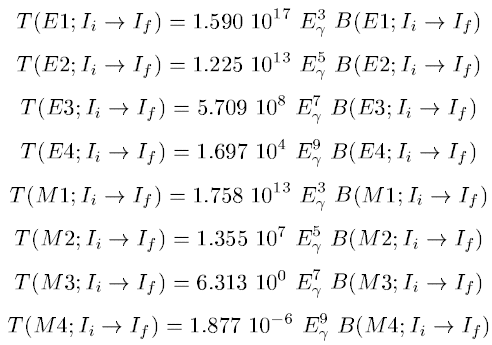 Single particle transition (Weisskopf estimate)
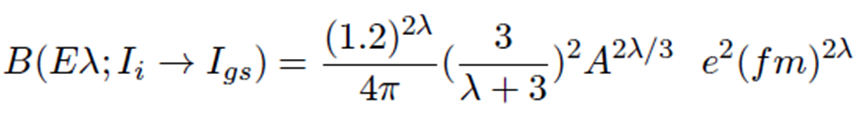 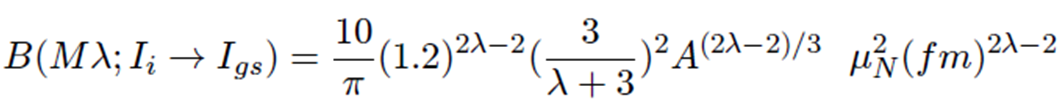 For the first few values of  λ, the Weisskopf estimates are
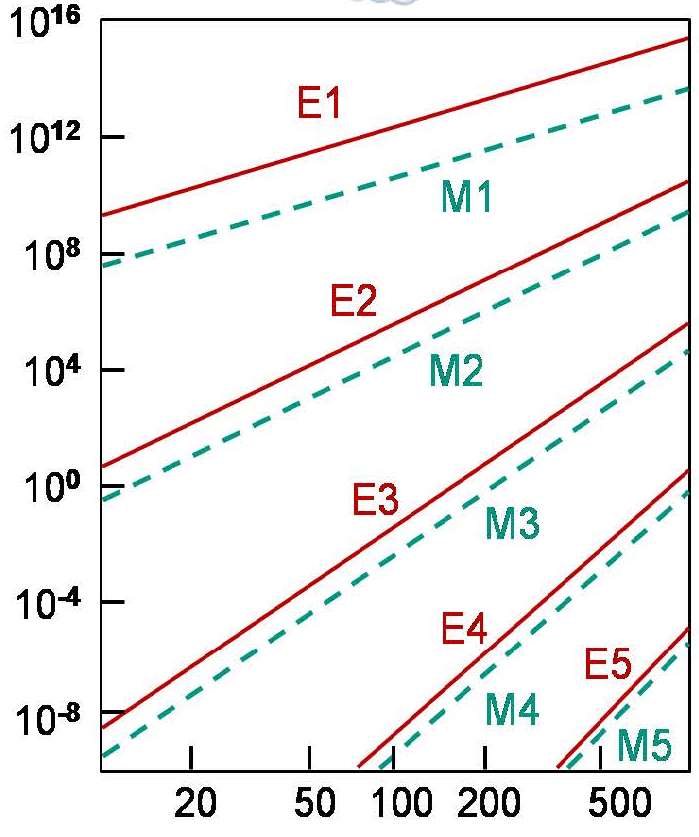 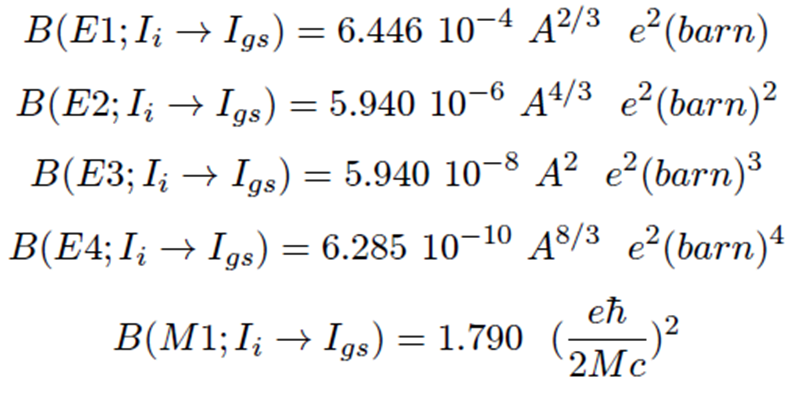 transition probability λ [s-1]
gamma energy Eγ [keV]
Conversion electrons
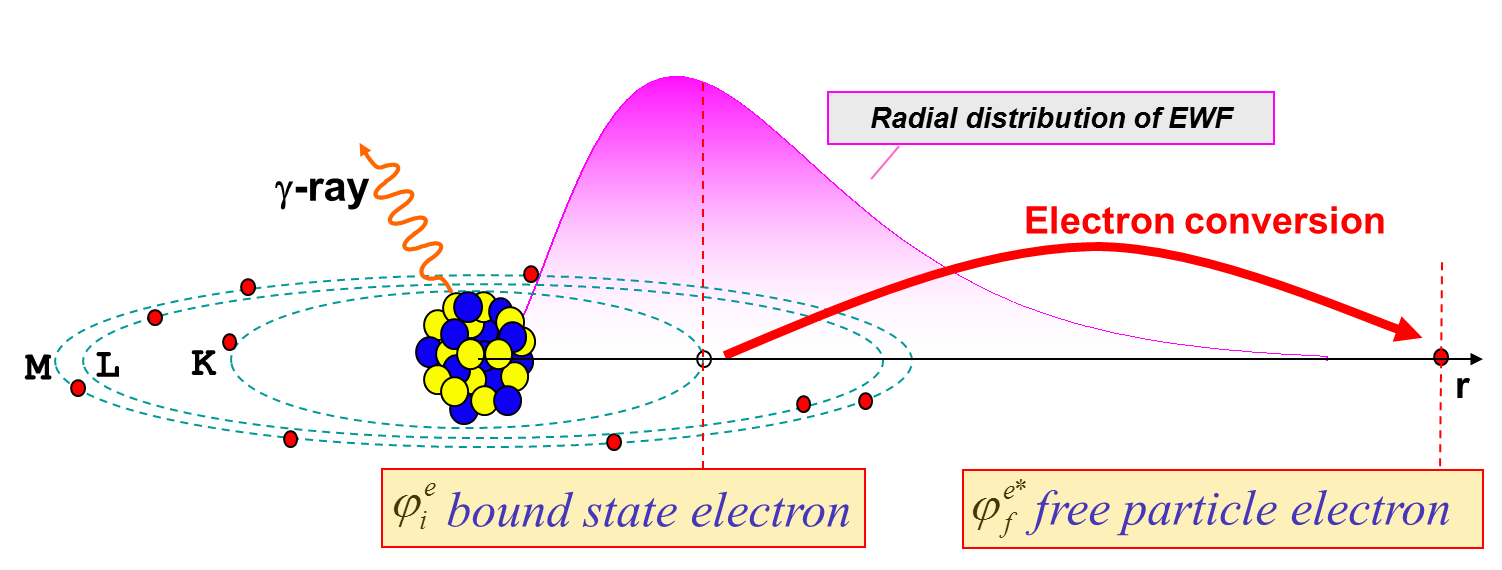 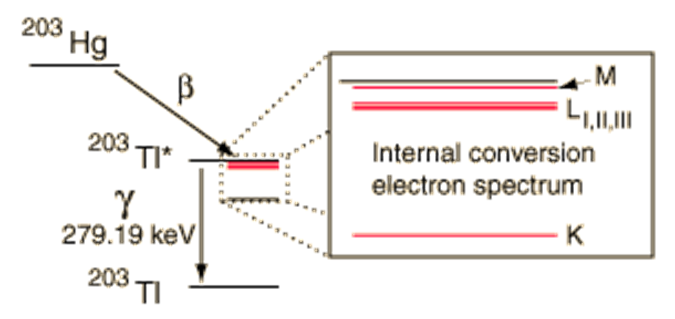 Internal conversion
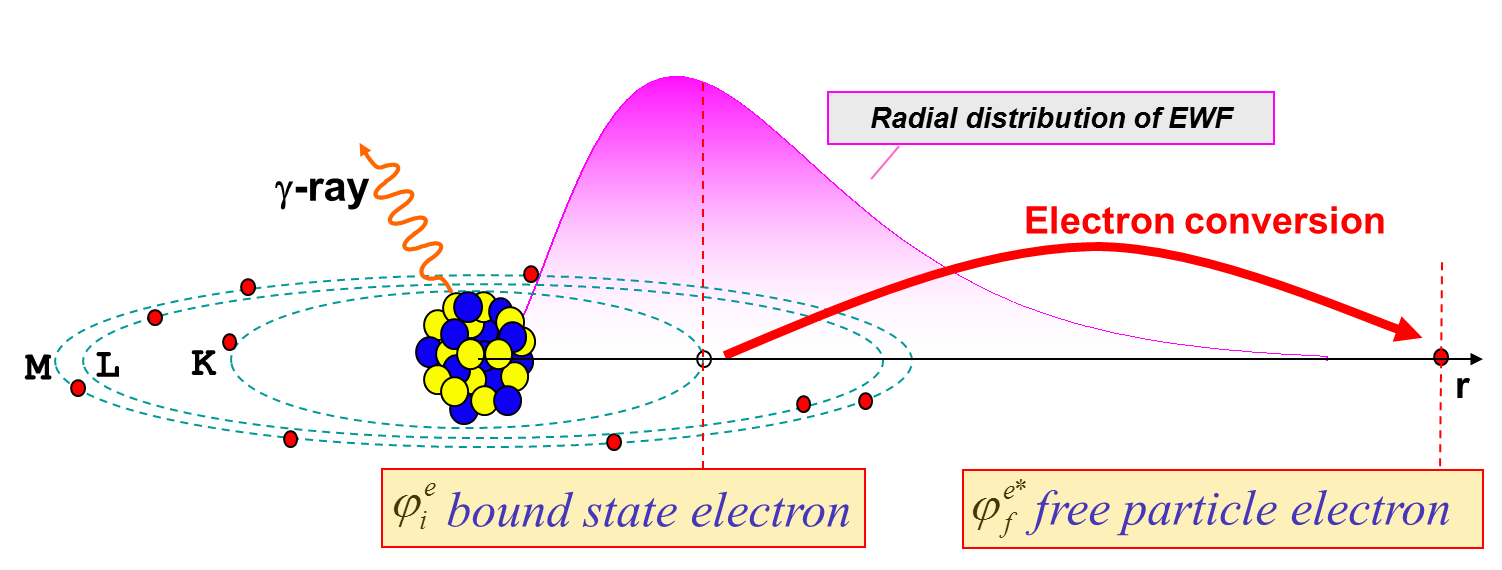 For an electromagnetic transition internal conversion can occur instead of emission of gamma radiation. In this case the transition energy Q = Eγ will be transferred to an electron of the atomic shell.
Te: kinetic energy of the electron
Be: binding energy of the electron
Te = Eγ - Be
internal conversion is important for:
heavy nuclei ~ Z3
high multipolarities Eℓ or Mℓ
small transition energies
Electron spectroscopy
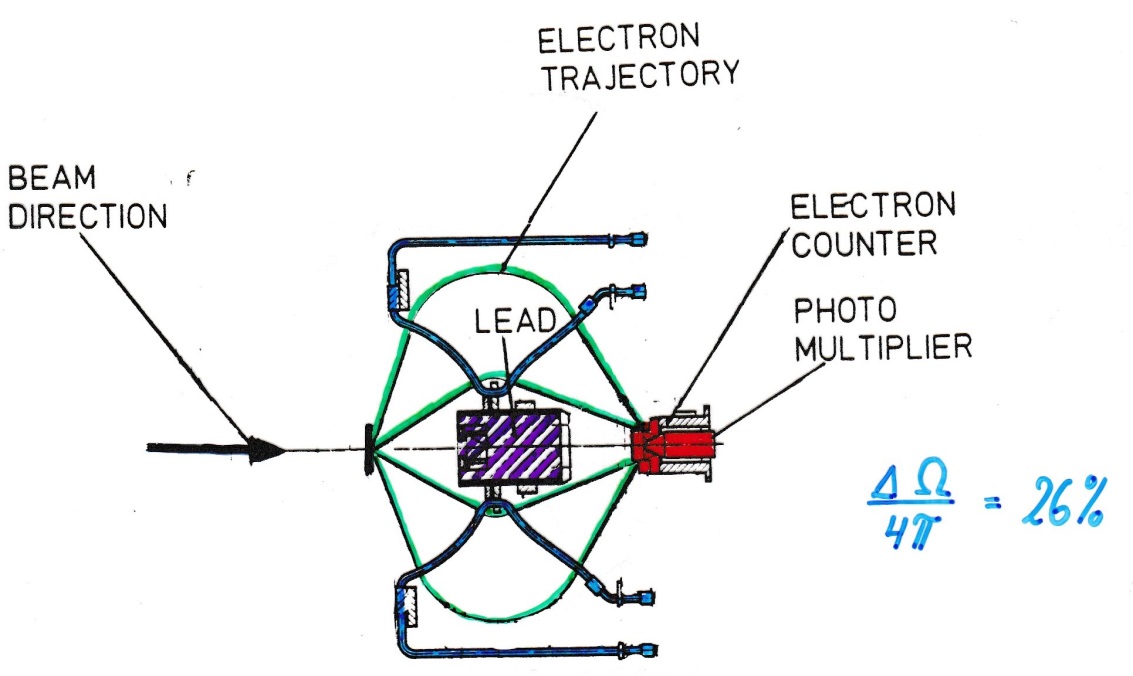 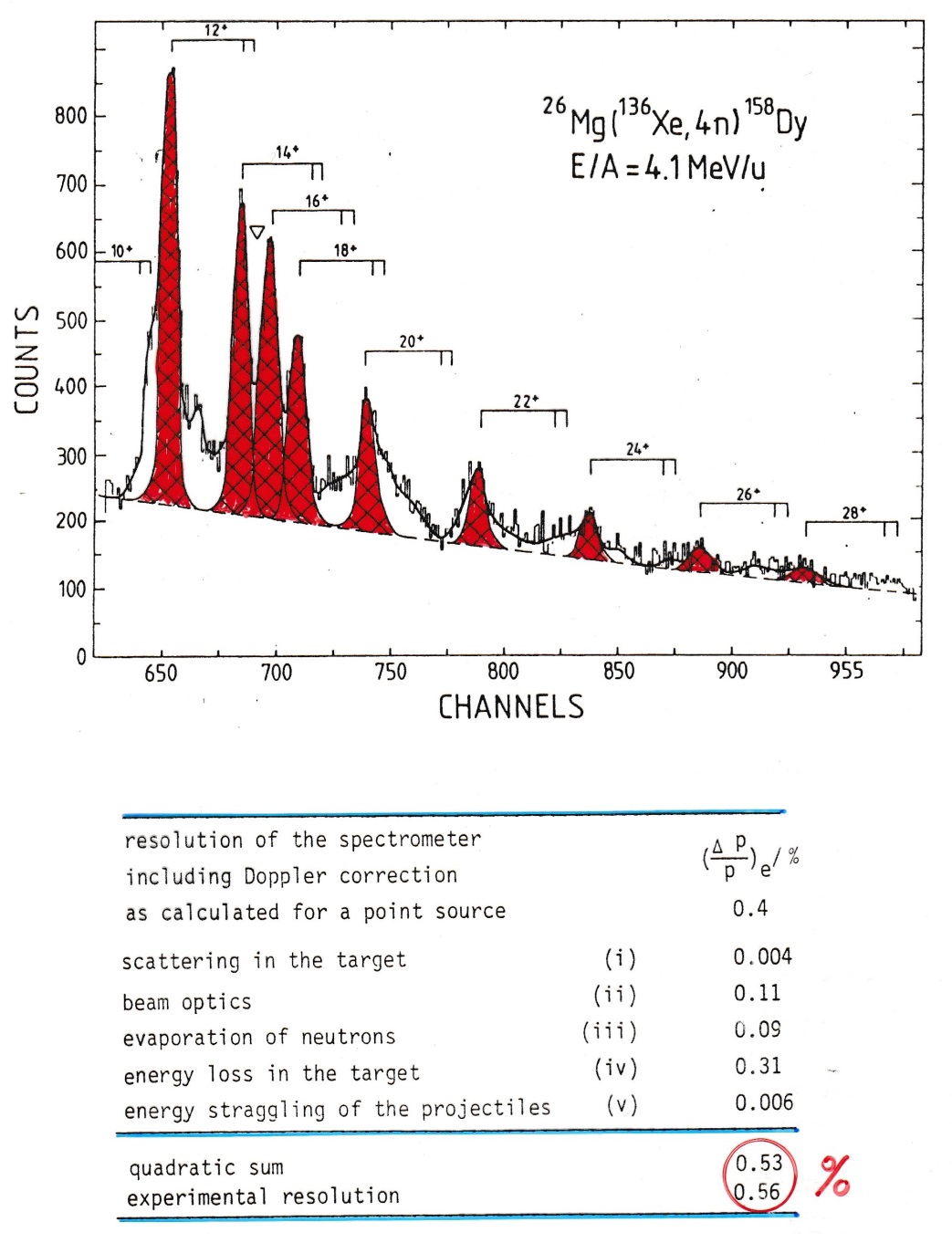 Doppler shift correction for projectile:
Mini Orange setup for conversion electron spectroscopy
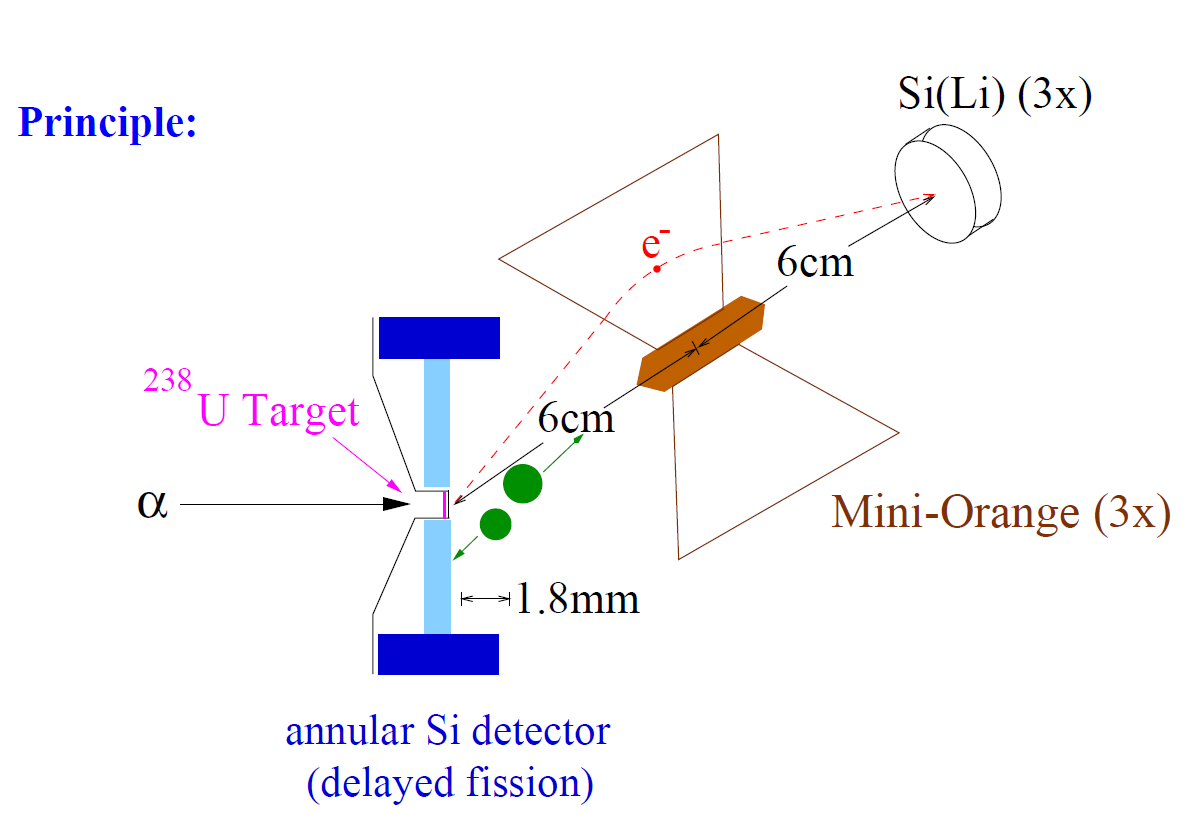 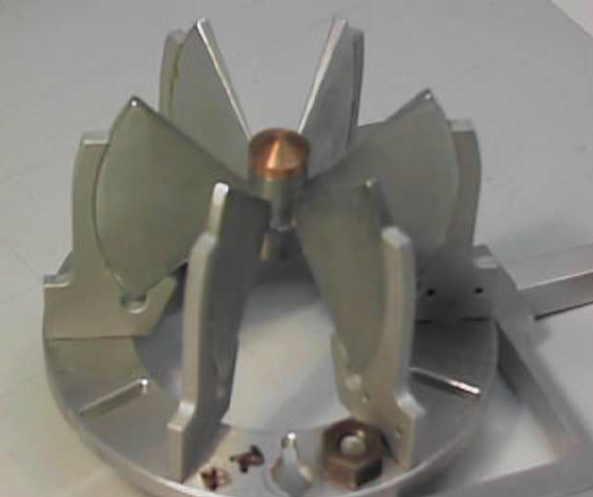 Comparison of α-decay, β-decay and γ-decay
de Broglie wavelength:
For α-particles this dimension is somewhat smaller than the nucleus and this is why a semi-classical treatment of α-decay is successful.
The typical β-particle has a large wavelength λ in comparison to the nuclear size and a quantum mechanical is dictated and wave analysis is called for.
For γ-decay the wavelength λ ranges from 12400 – 1240 fm (0.1 – 1 MeV). Clearly, only a quantum mechanical approach has a chance of success.
γ-decay
A γ-decay lifetime is typically 10-12 [s] and sometimes even as short as 10-19 [s]. However, this time span is an eternity in the life of an excited nucleon. It takes about 4·10 -22 [s] for a nucleon to cross the nucleus.